EQ: Where can we find radial symmetry in Nature??

LT: I can create a radial design
http://weavesilk.com
Radial Symmetry in Art
[Speaker Notes: Where can we find radial symmetry in Nature??

Have students think about this question while they create
Use Weavesilk to create a radial design http://weavesilk.com]
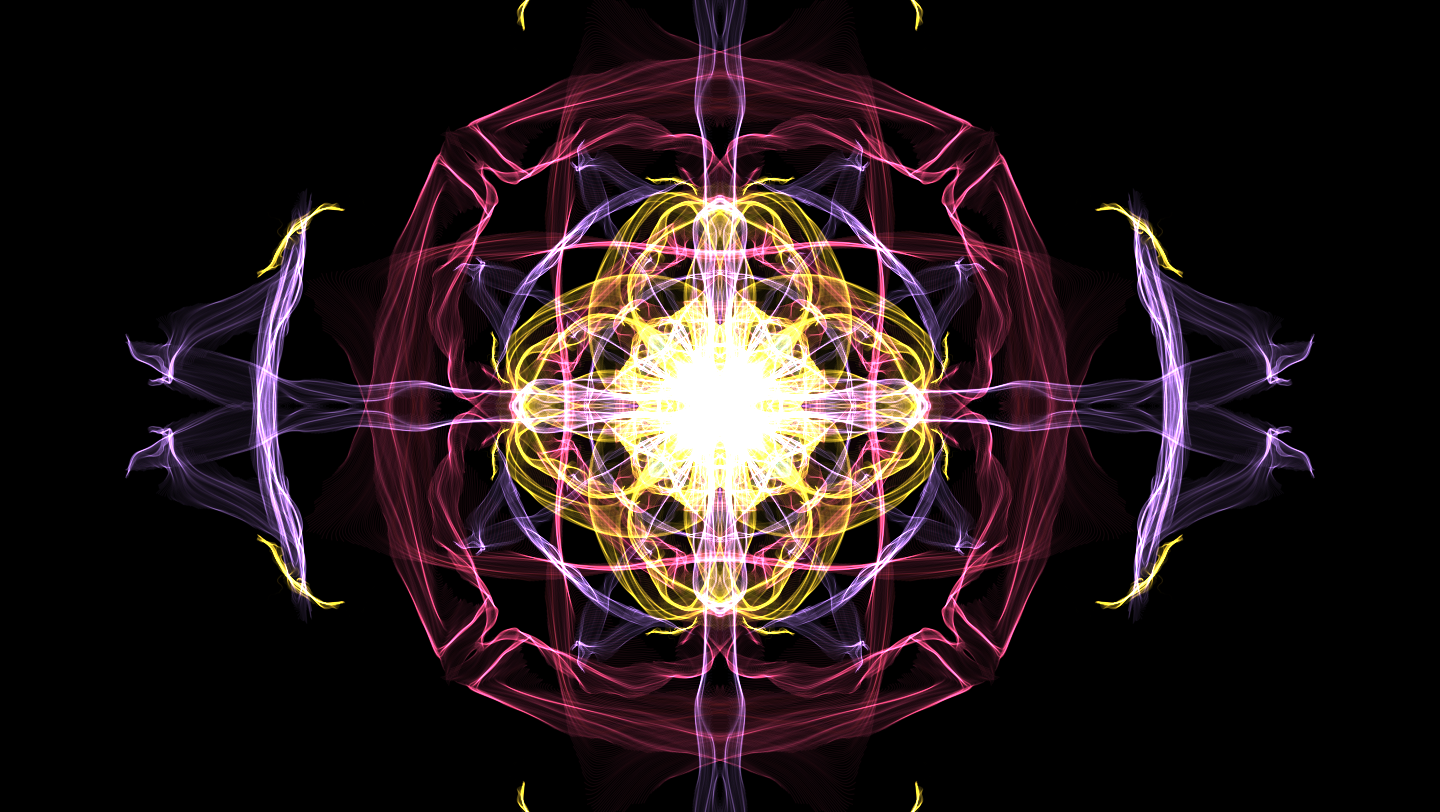 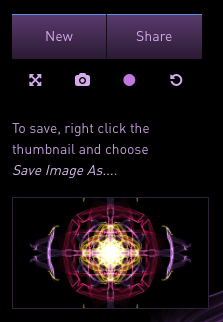 Save as Radial Last Name
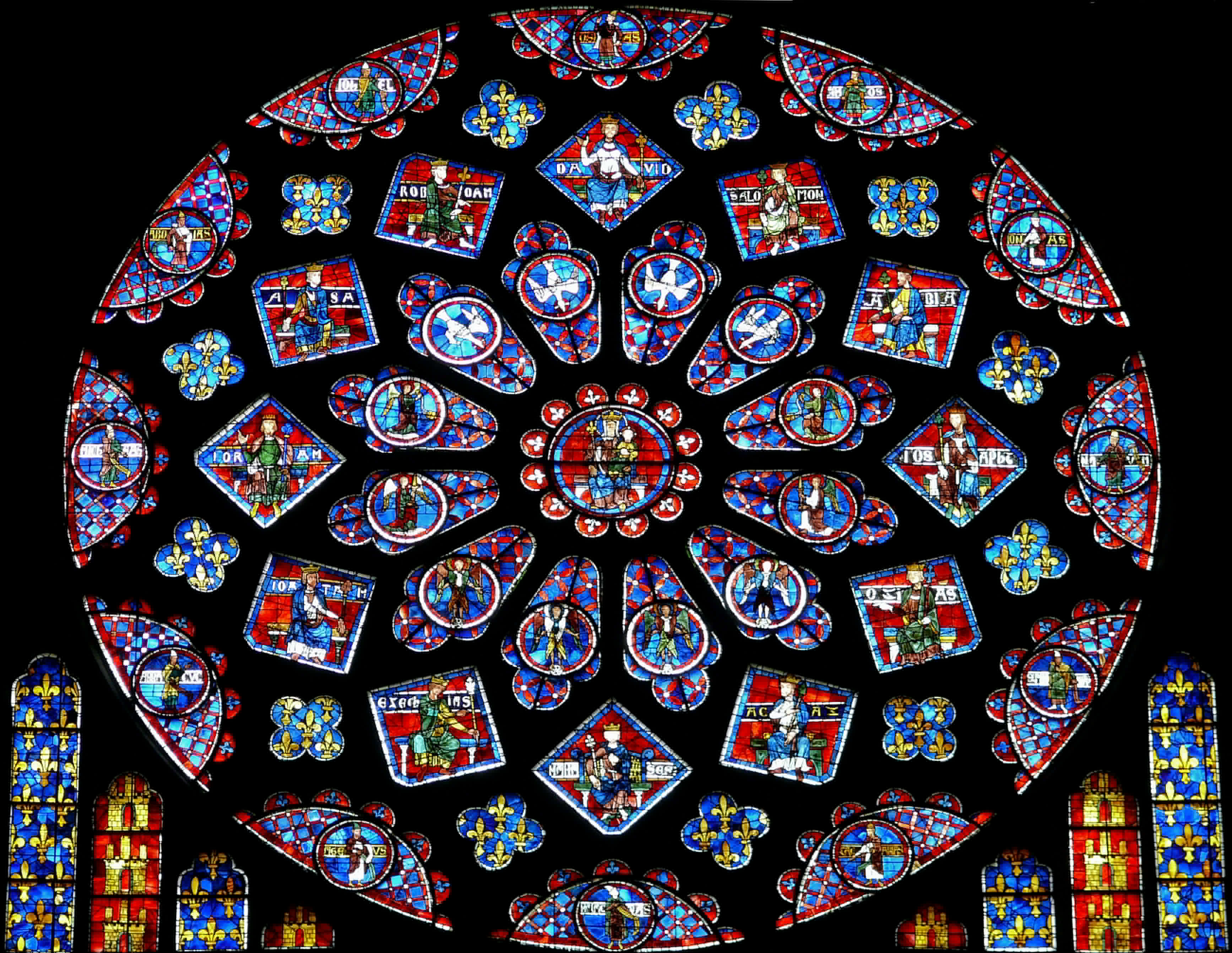 Funky Funky Cha-Cha of Rose Windows
[Speaker Notes: FFCC of Rose windows

Notre Dame Cathedral. Paris, France
-Chartres Cathedral. Chartres, France for APAH]
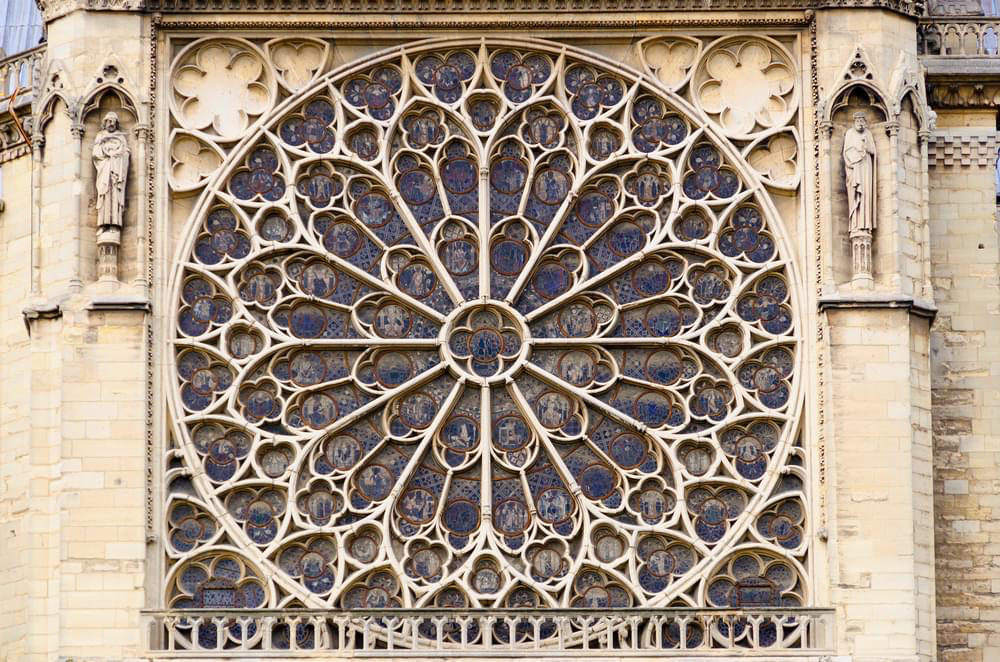 FFCC
Form
Function
Content
Context
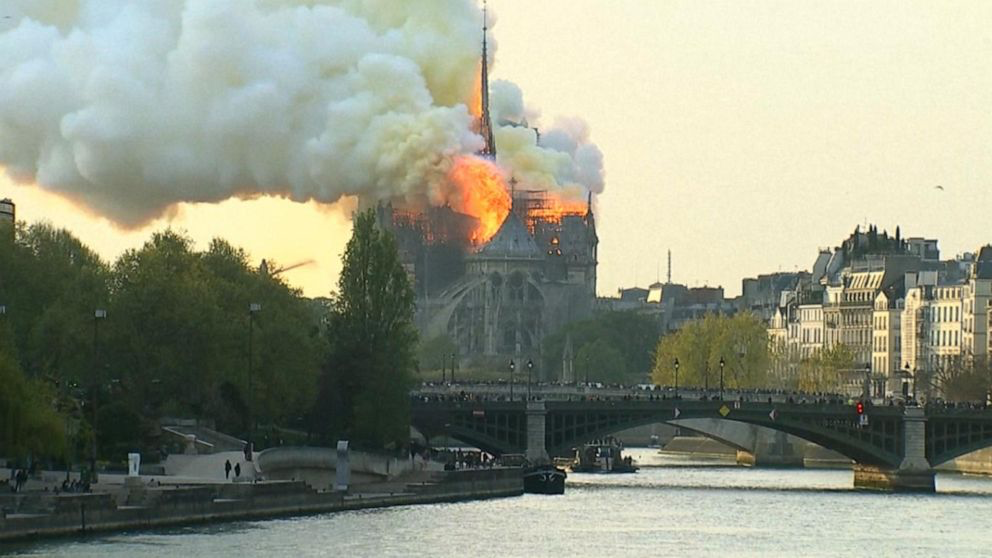 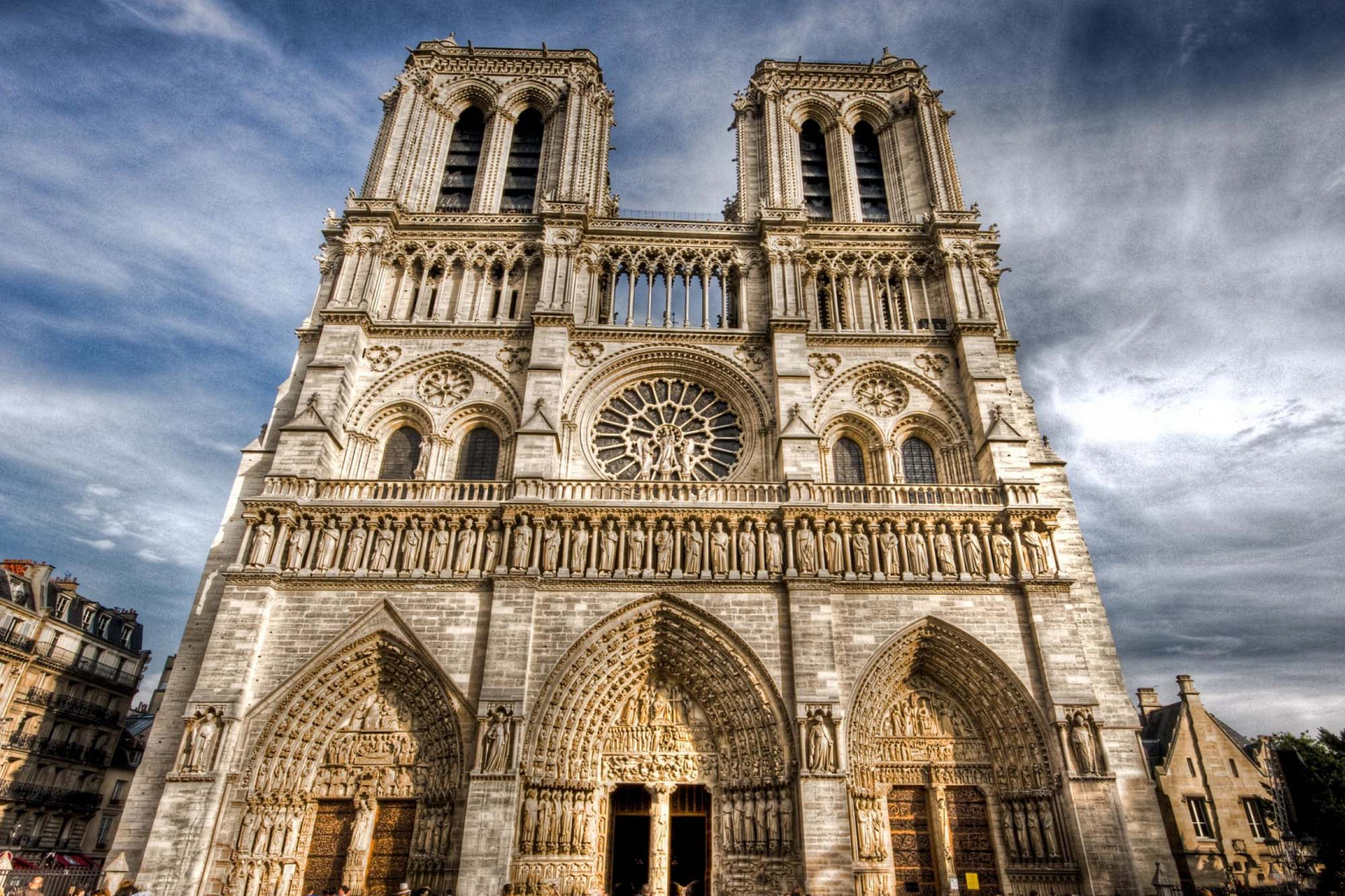 [Speaker Notes: What do you know about the Notre Dame Cathedral?/CONTEXT
Gothic Cathedral
In Paris France
Means: Our Lady of Paris
Construction began in 12th century, Medieval period

Large fire leaving destruction on Monday, April 15th 2019]
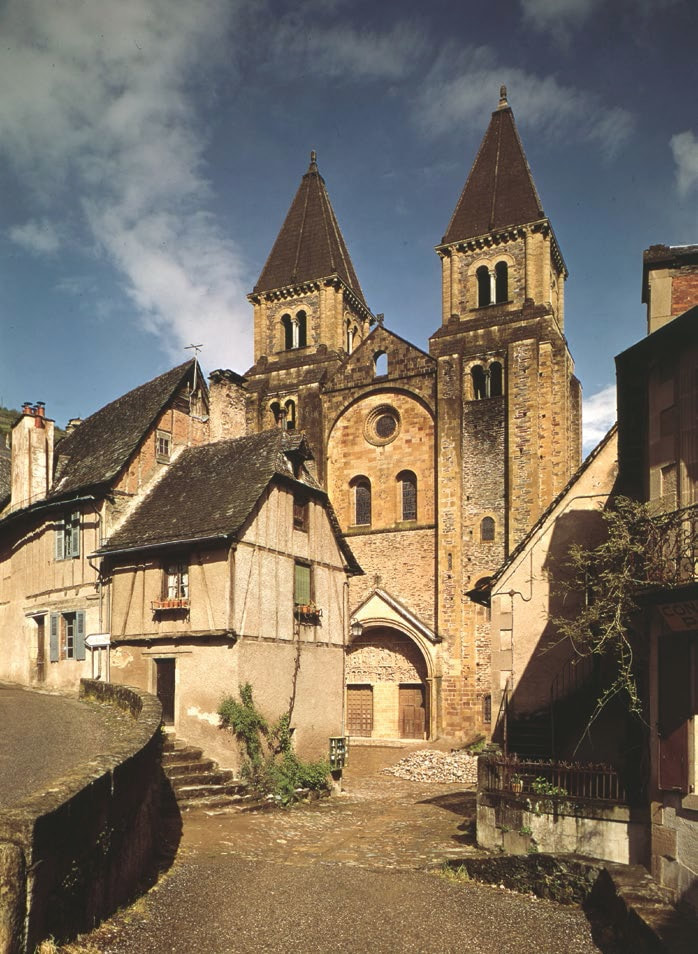 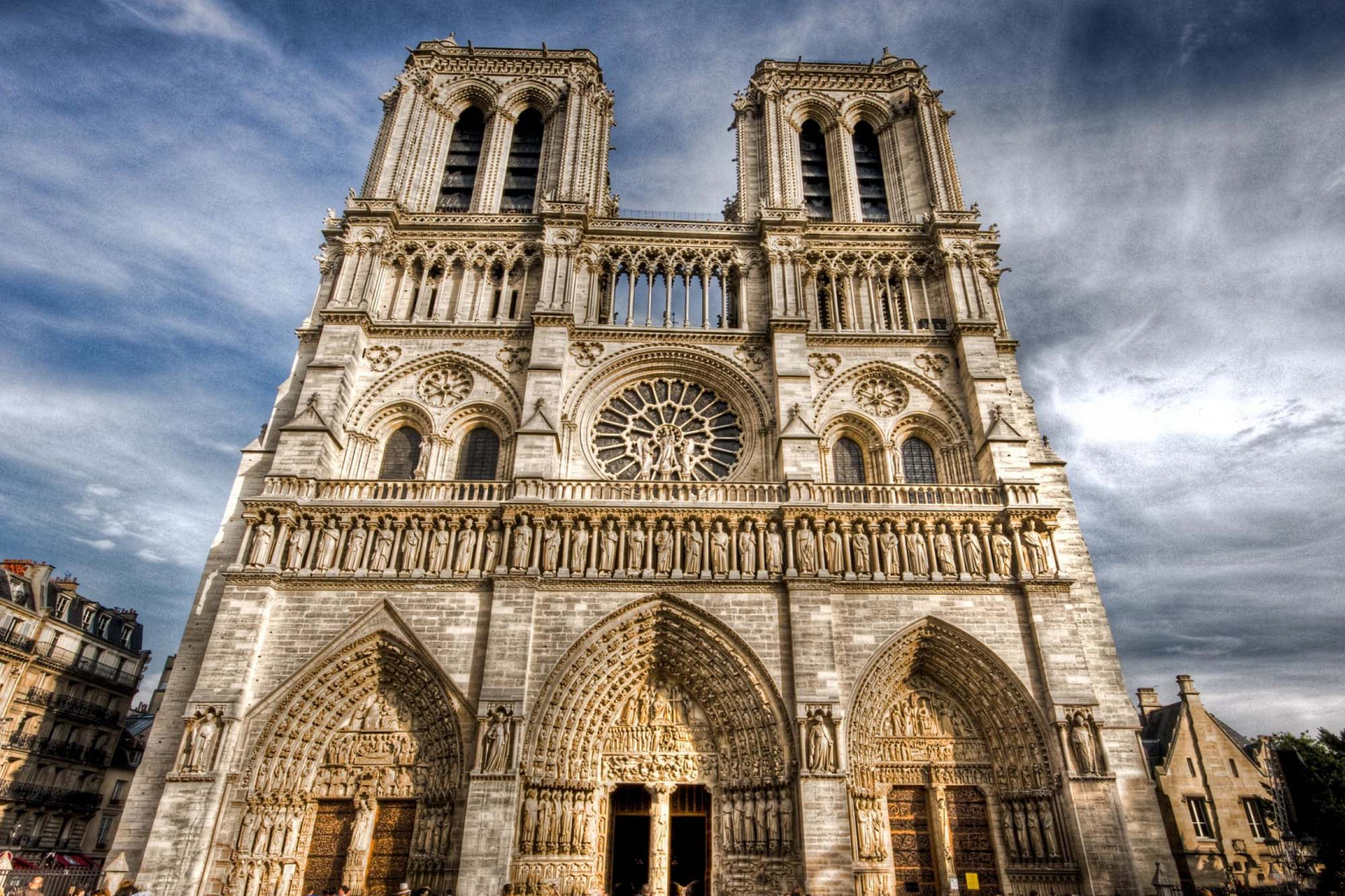 [Speaker Notes: What was before Gothic?
Romanesque= dark and heavy
Thick walls and little light, no windows
Gothic has thinner walls which allowed for more windows
Gothic architecture was about bringing light into the church, bringing sunshine into peoples lives]
[Speaker Notes: Form four columns of students
Inner two columns face one another
Outer two columns face away from the inner columns
Outer two columns touch backs with the inner columns to form a buttress]
[Speaker Notes: Inner columns inner lock hands to form a rounded arch
Have another student try to hang on the arch while the buttresses reinforce the students]
[Speaker Notes: Have another student try to hang on the arch while the buttresses reinforce the students]
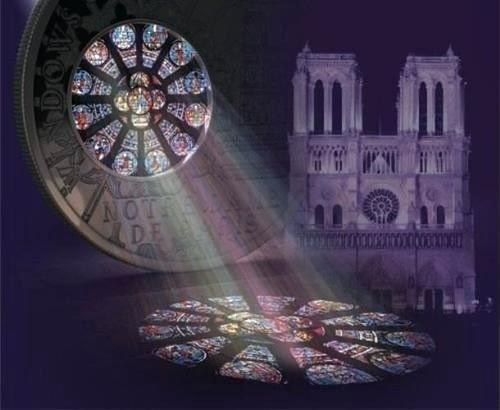 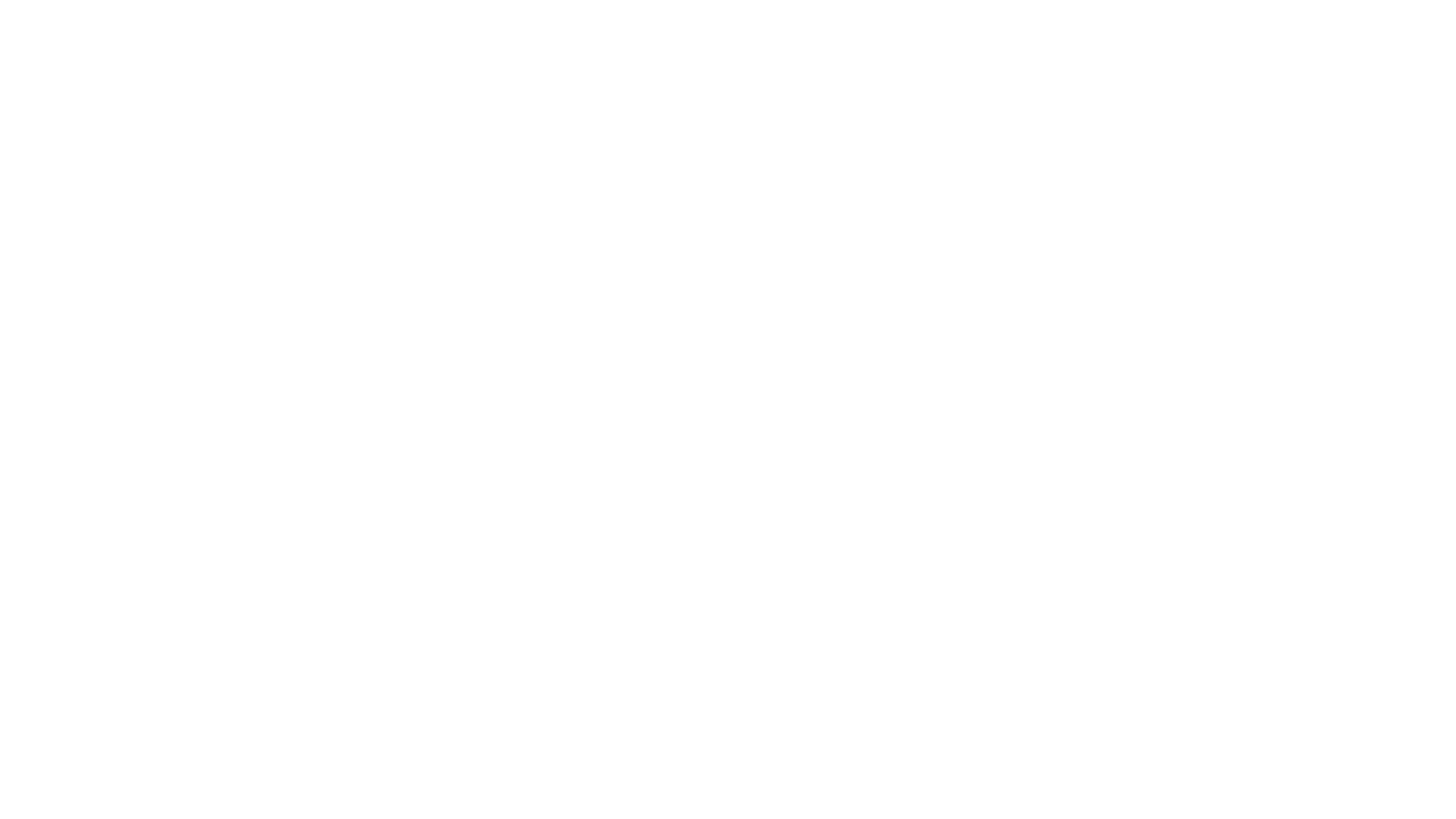 [Speaker Notes: Gothic architecture was about bringing light into the church, bringing sunshine and the light of god into peoples lives]
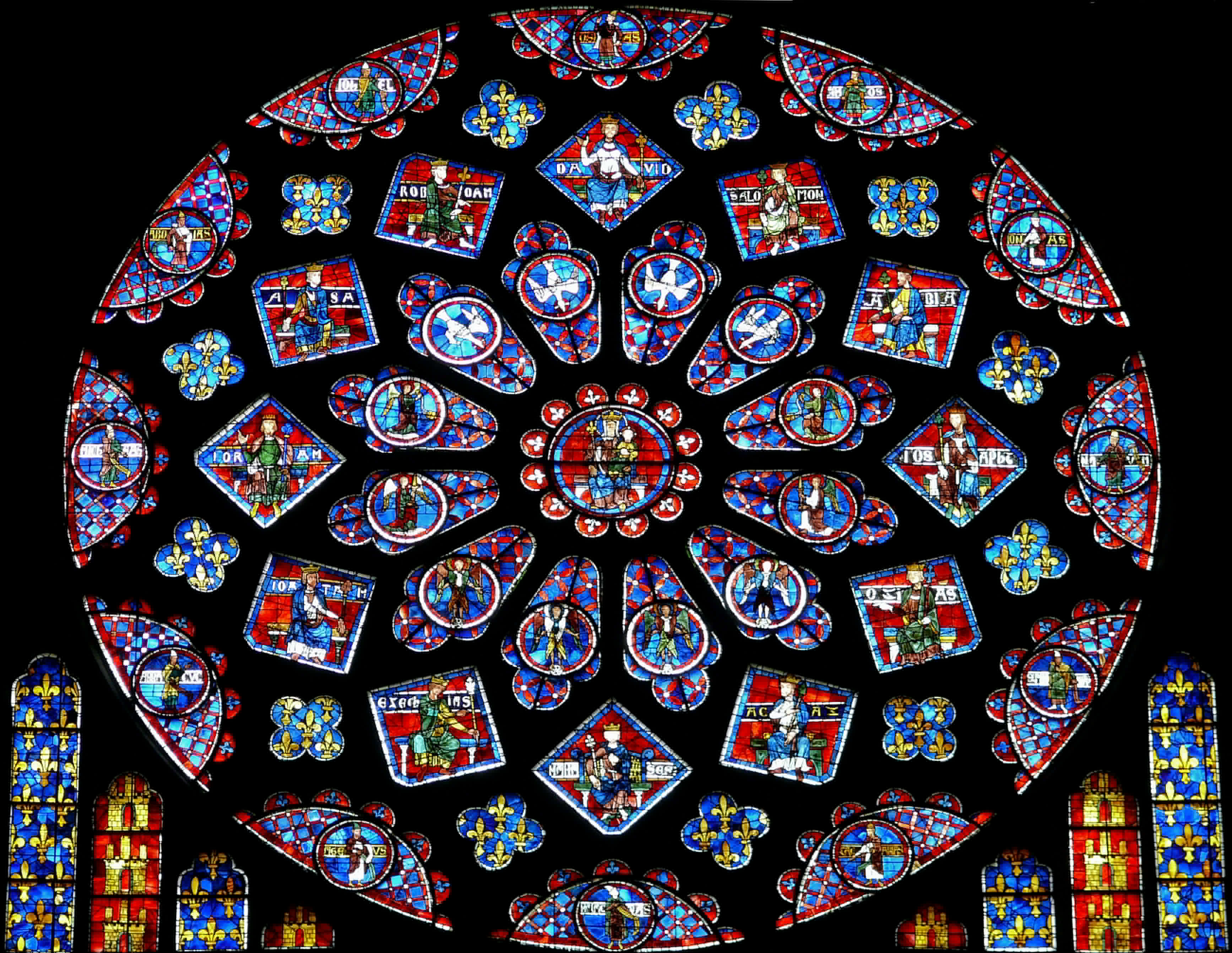 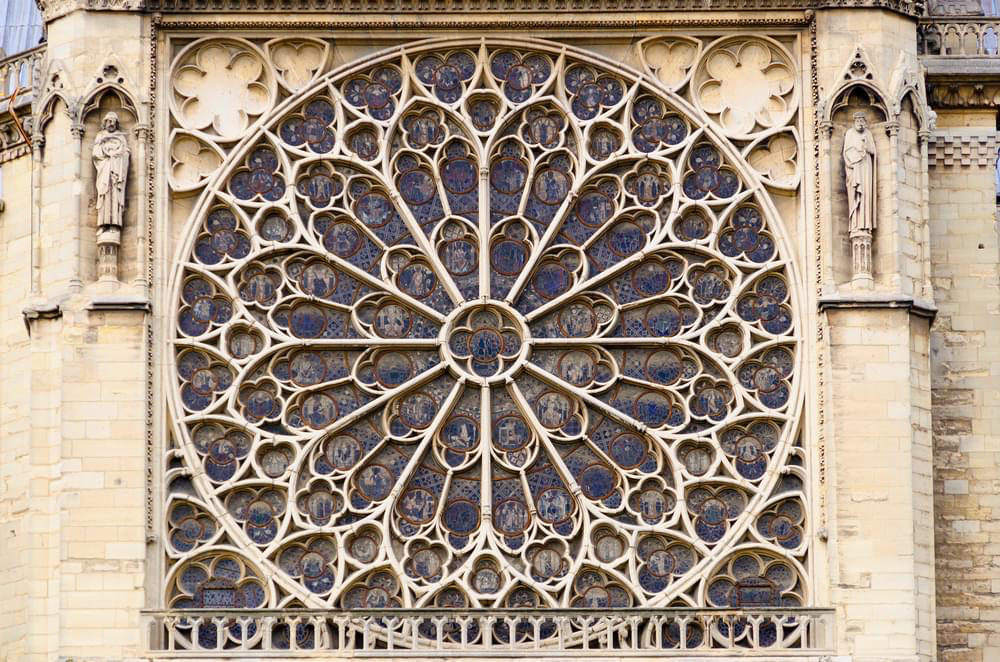 [Speaker Notes: Tracery
Stone outlines with openings around the stone
Inside the openings is the stained glass]
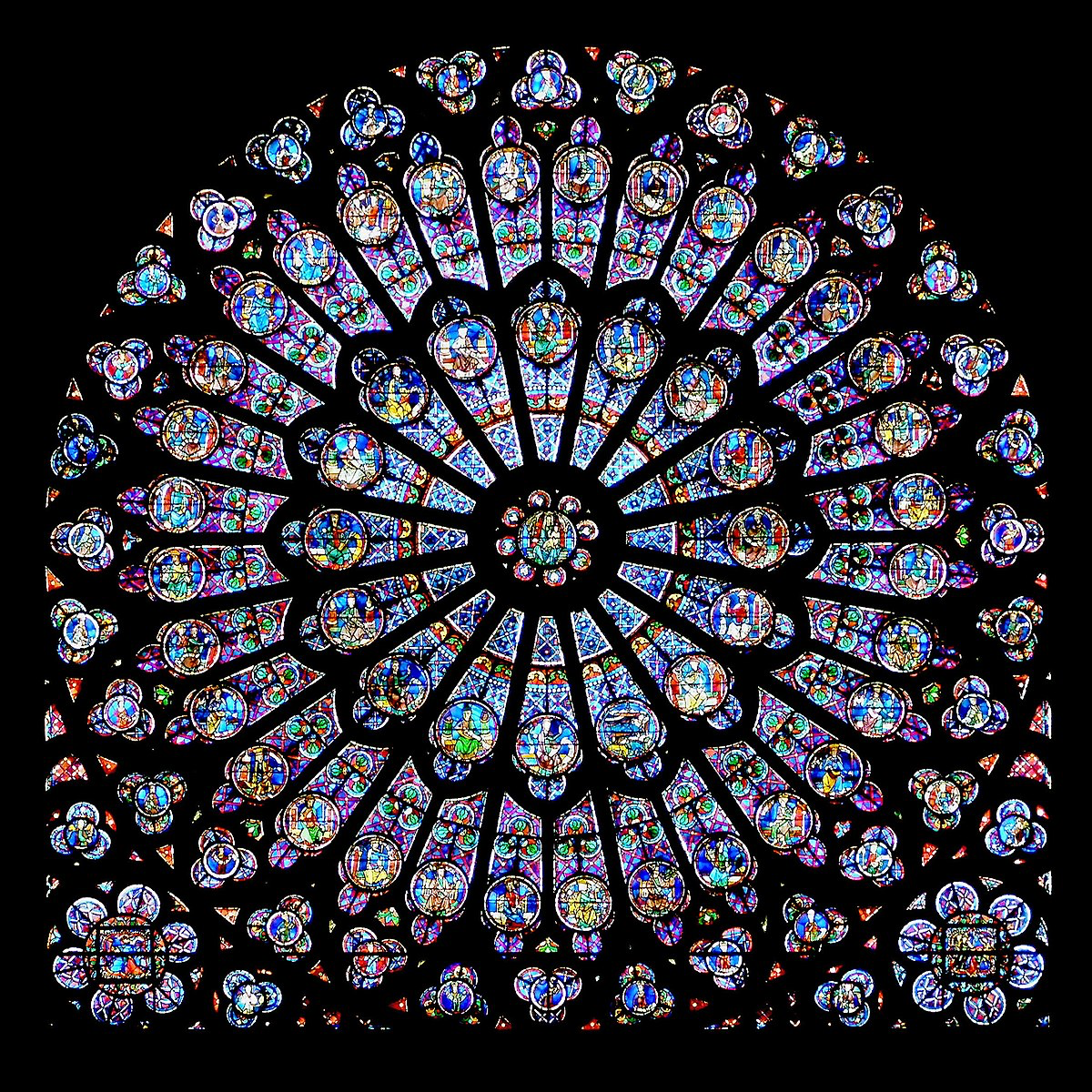 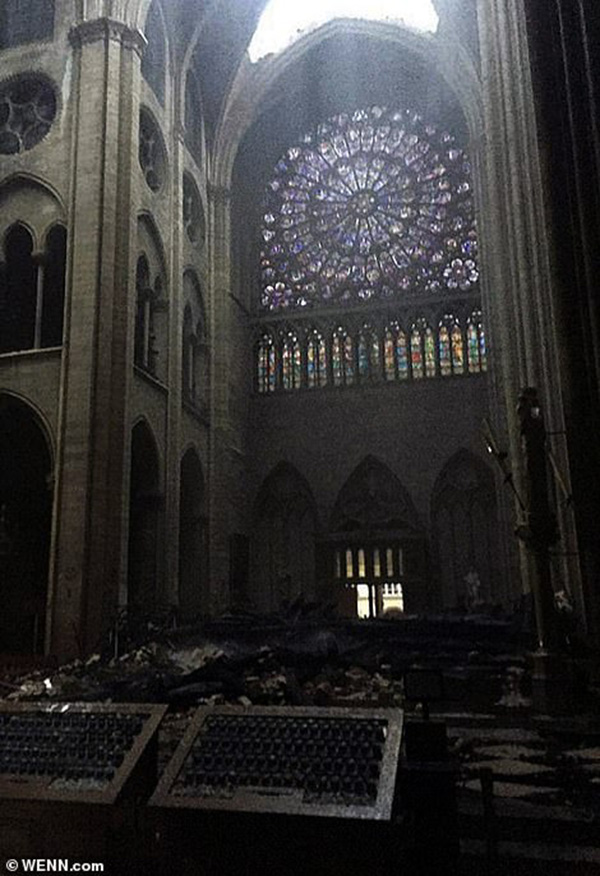 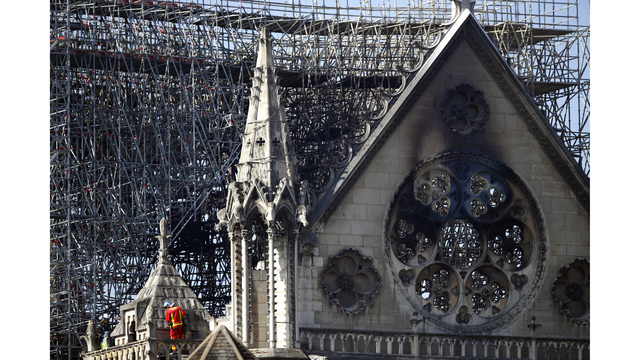 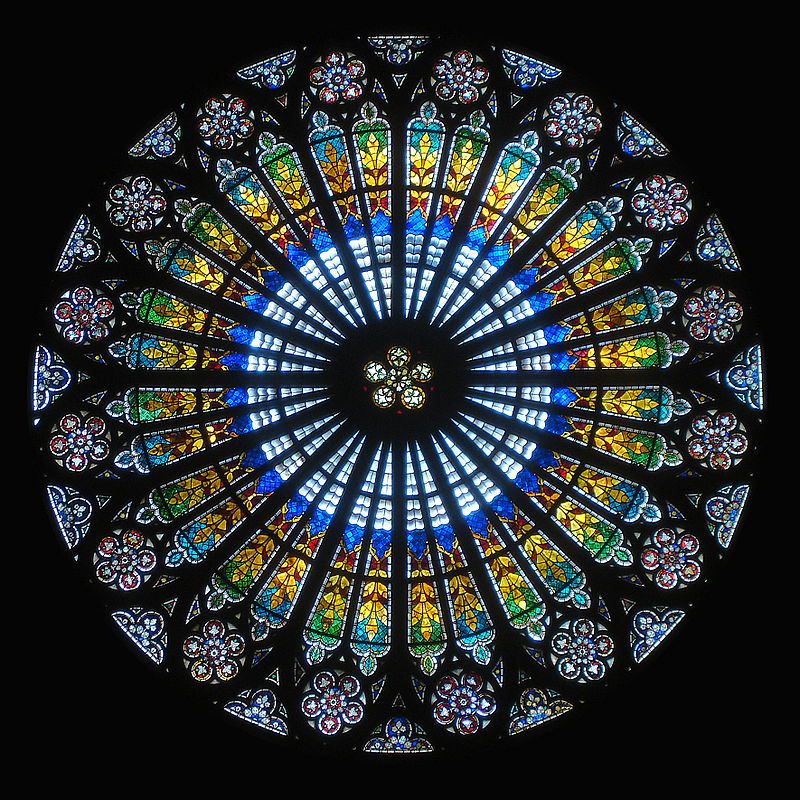 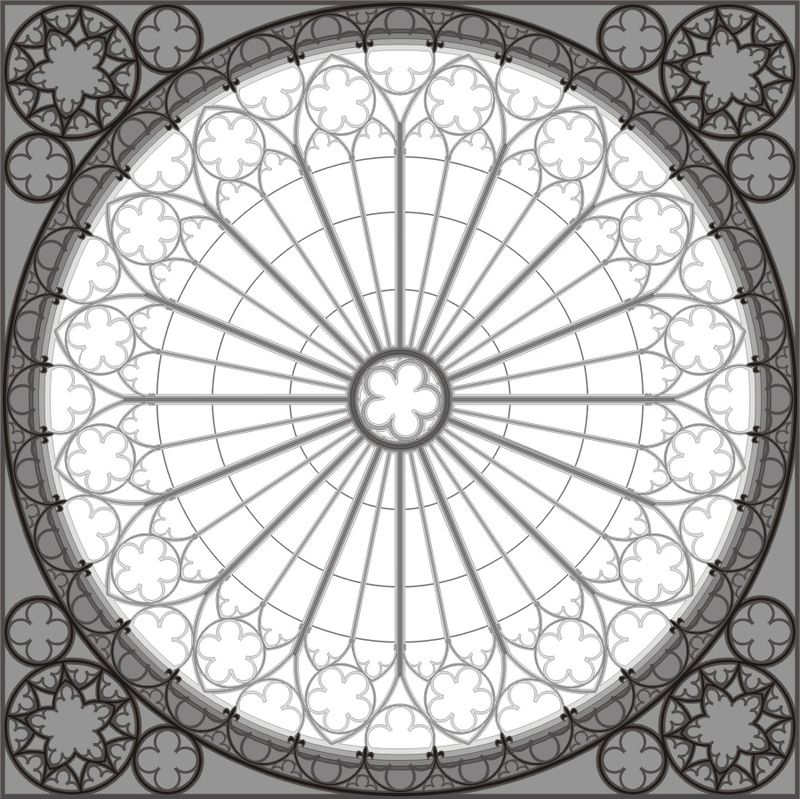 [Speaker Notes: Strasbourg Cathedral]
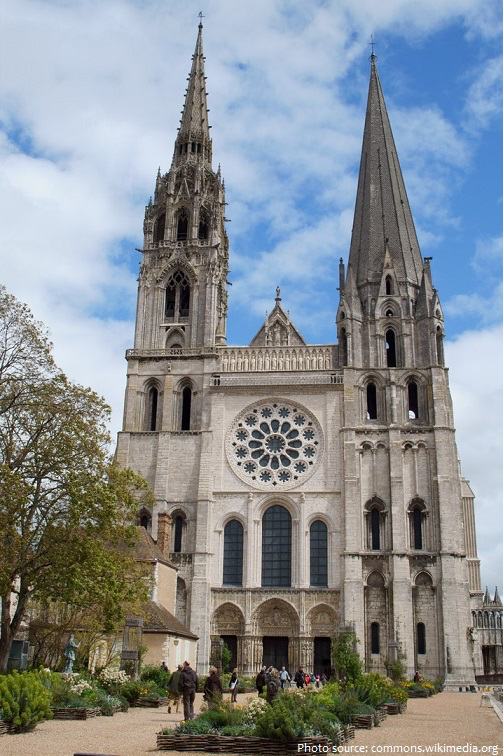 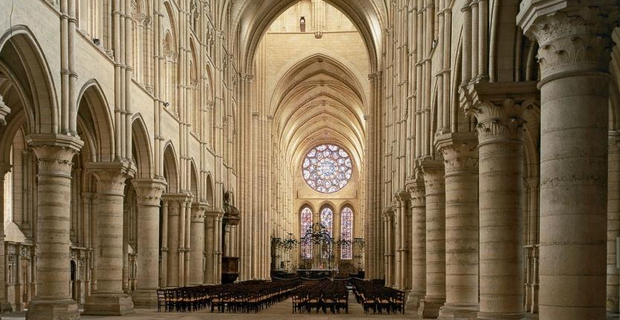 [Speaker Notes: Chartres Cathedral]
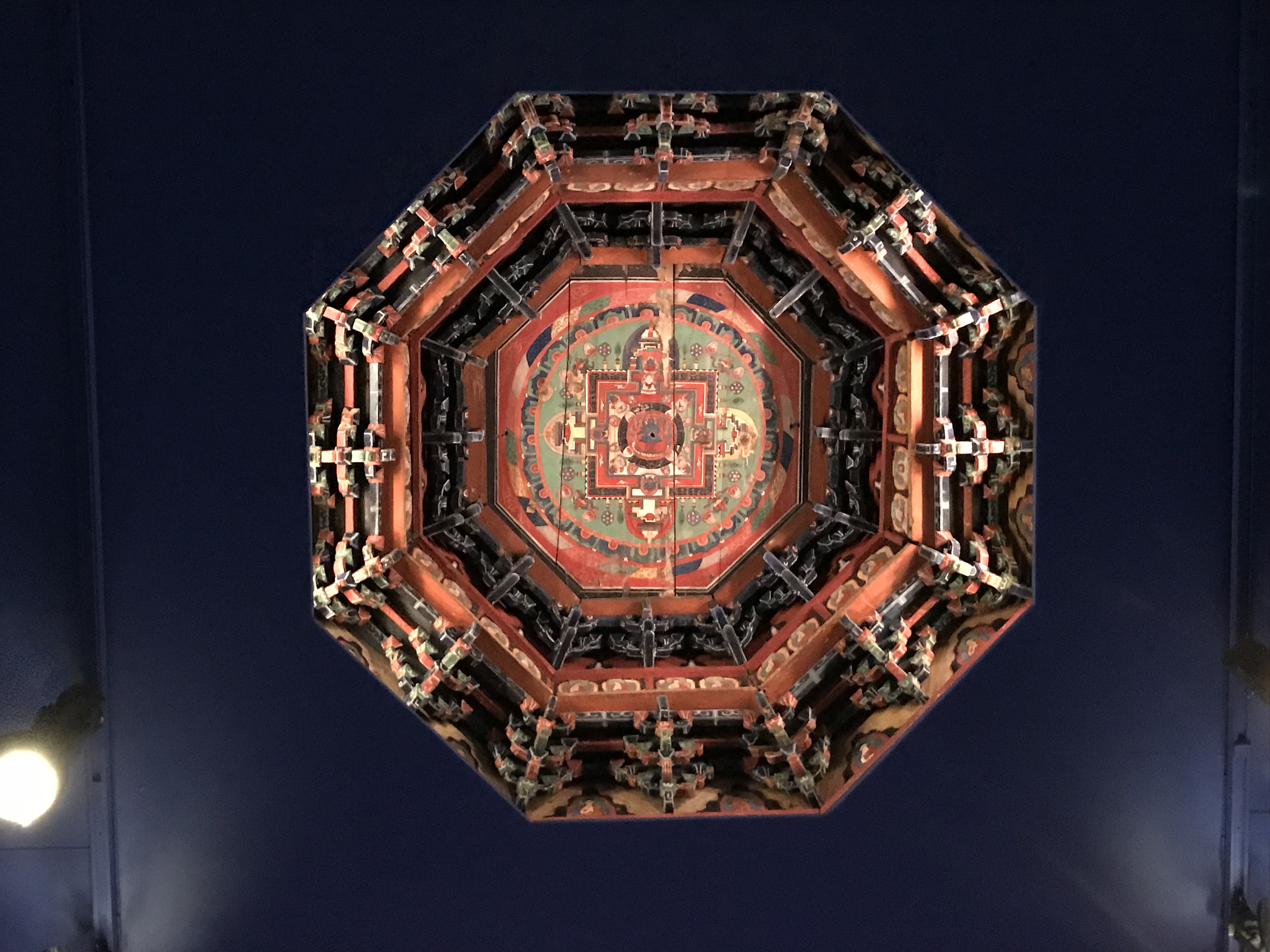 [Speaker Notes: EQ: What is the spiritual significance of the Mandala?

This mandala was once on the ceiling of a Tibetan temple
FUNCTION- during prayer, Buddhists would look up and visualize this as a 3D place with a major deity/god at the center 
This would help guide along the path to enlightenment]
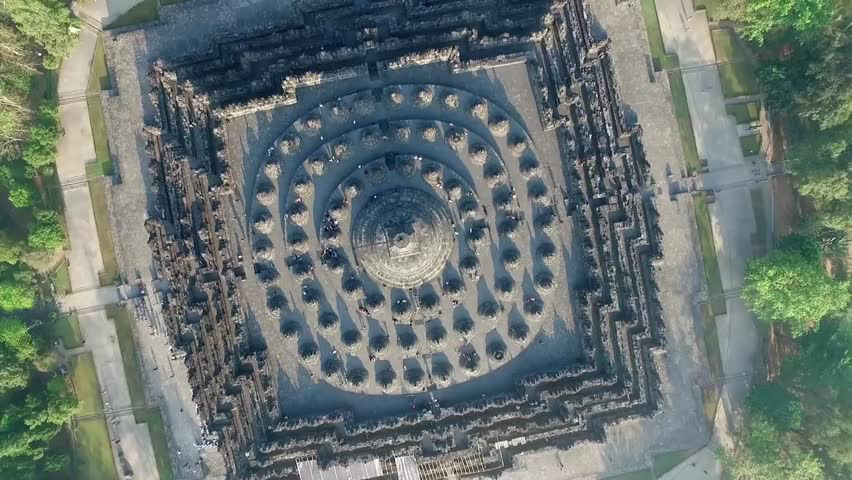 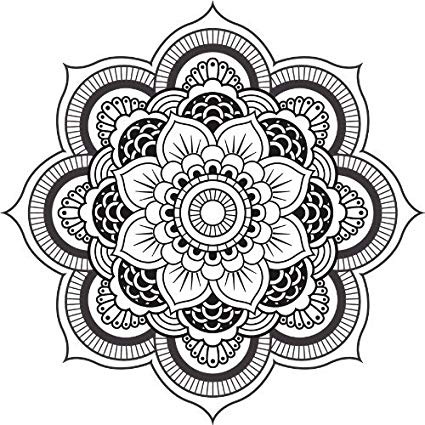 [Speaker Notes: EQ: What is the spiritual significance of the Mandala?

A mandala is a spiritual and ritual symbol in the Indian religions of Hinduism and Buddhism, representing the universe
Used for meditation
Borobudor is the largest Buddhist monument, is in Indonesia]
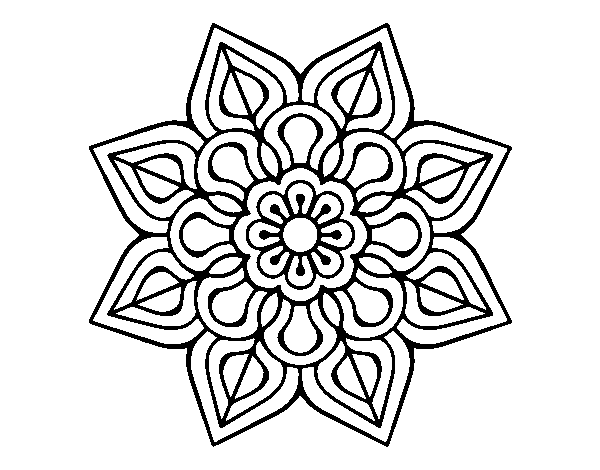 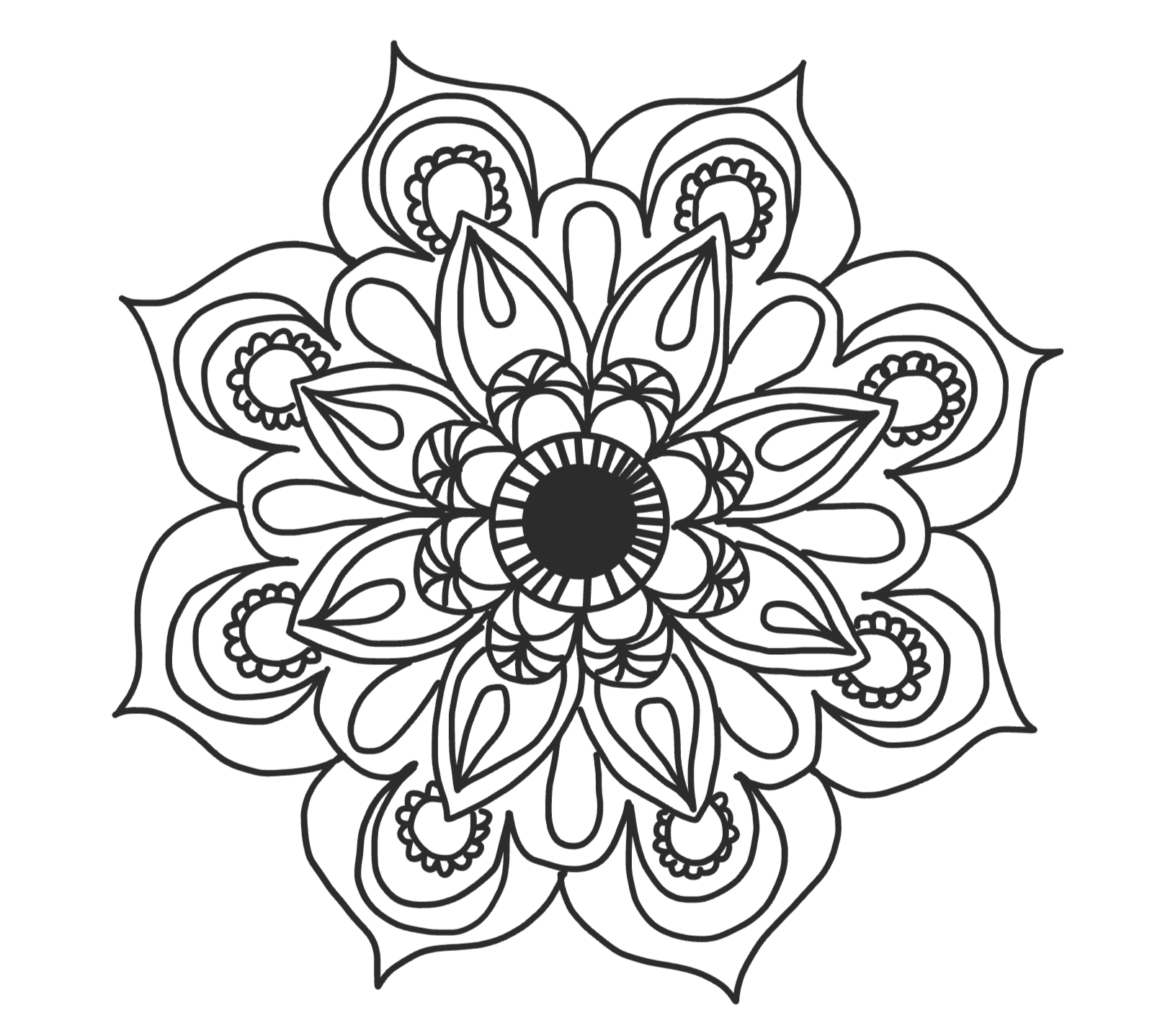 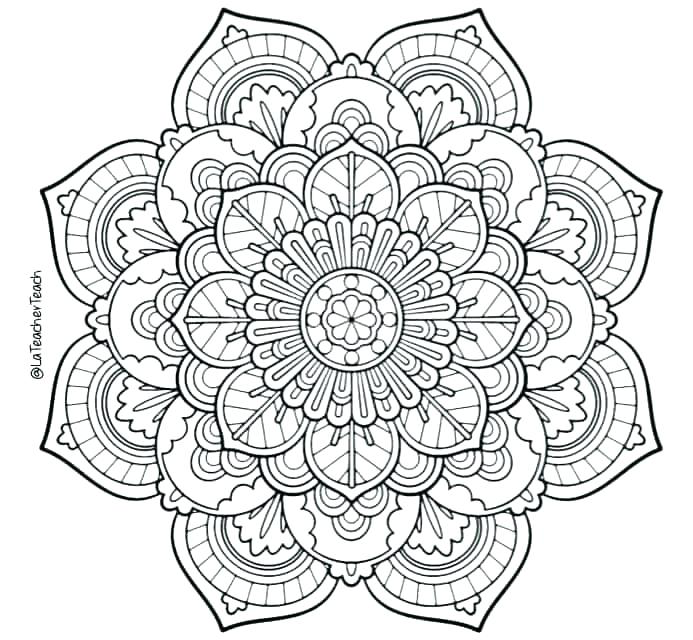 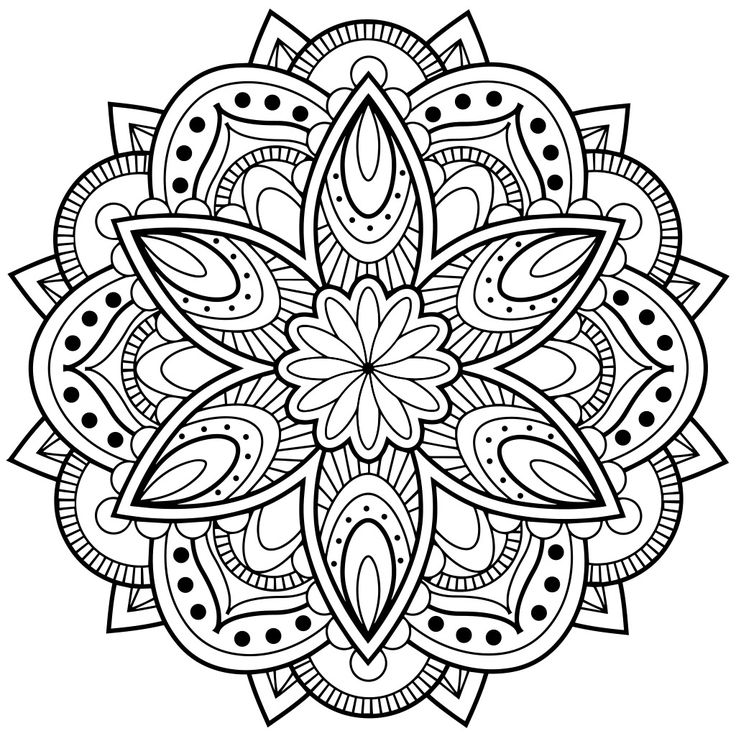 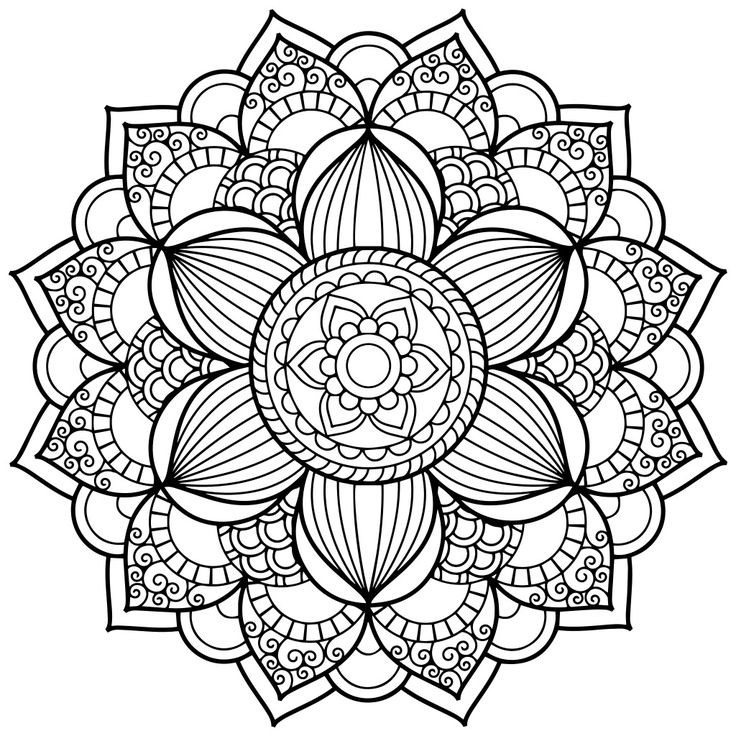 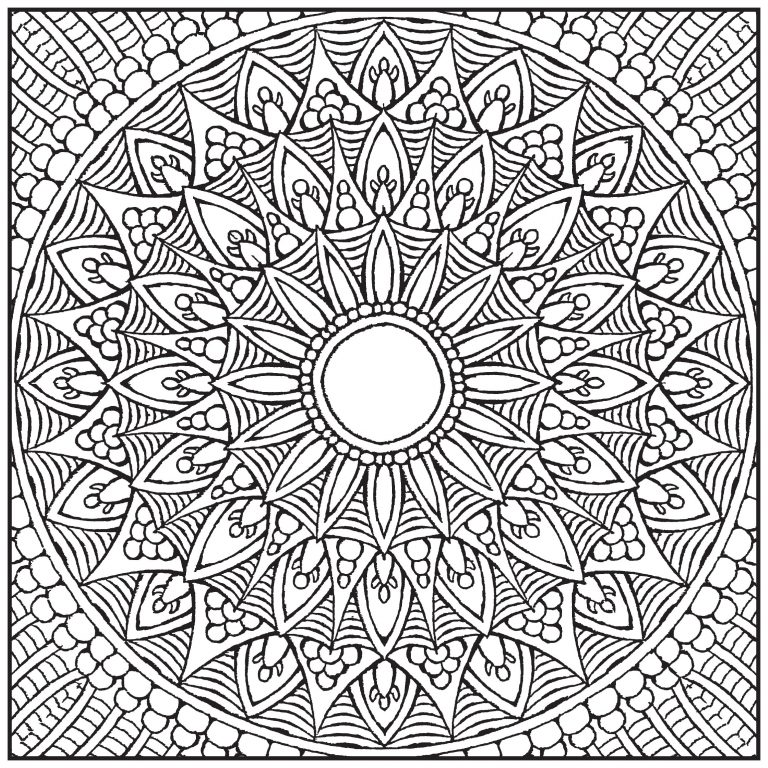 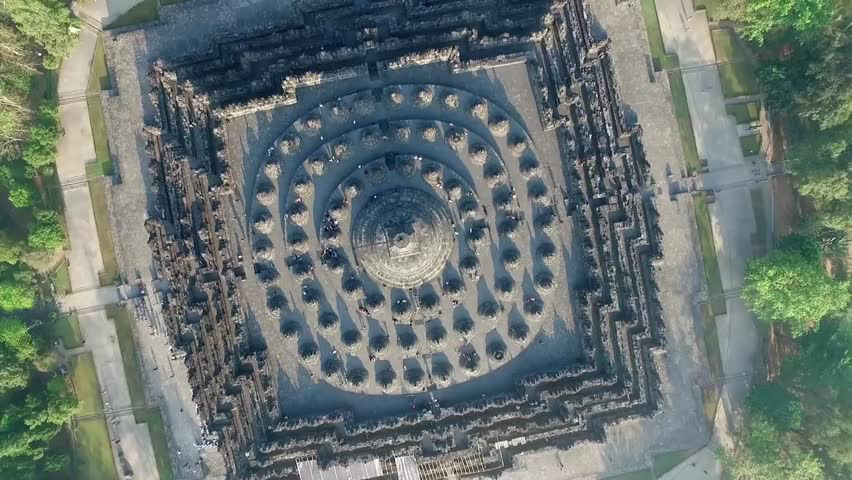 Yellow
Green
Orange
Blue
Violet
Red
[Speaker Notes: What colors would go next to yellow?
Next to orange?
Next to red?
In between green and violet?]
I can create a radial-symmetrical design by adding the same shape in each section
Intermediate Color
Green
Yellow
TINT
Intermediate Color
Intermediate Color
TINT
Orange
Darken by adding complimentary color (changing the intensity)
TINT
TINT
Blue
Intermediate Color
(red-orange)
TINT
TINT
Intermediate Color
Red
Violet
Intermediate Color
[Speaker Notes: Add two concentric circles]
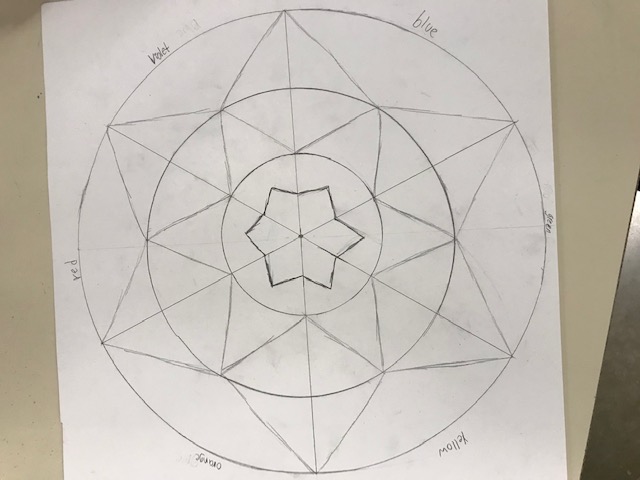 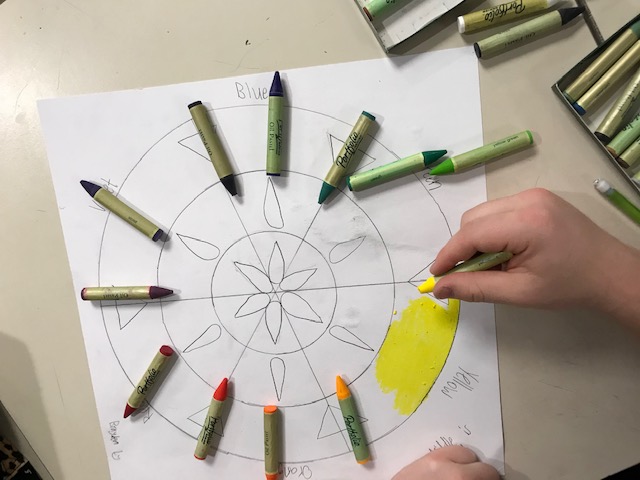 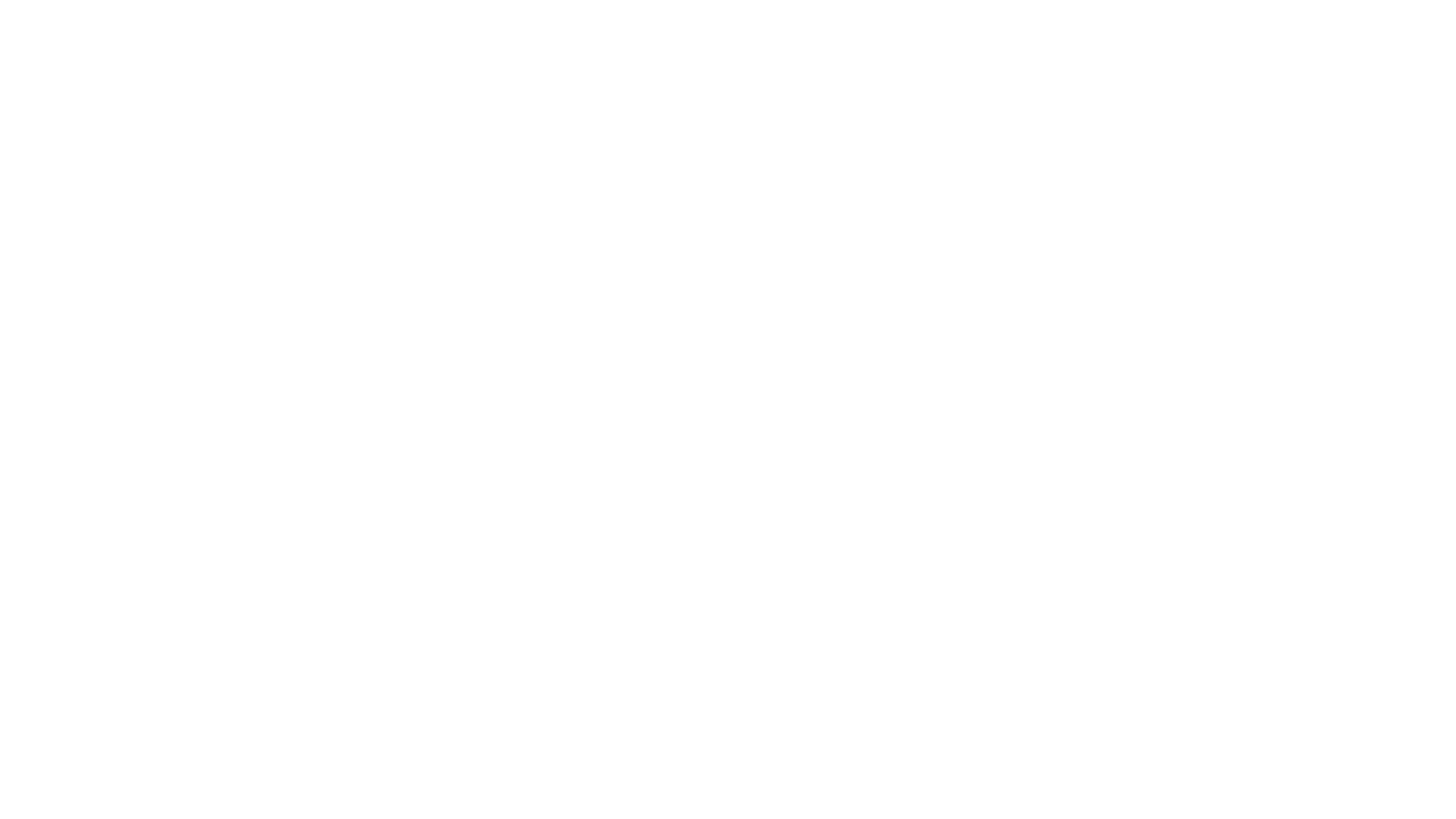 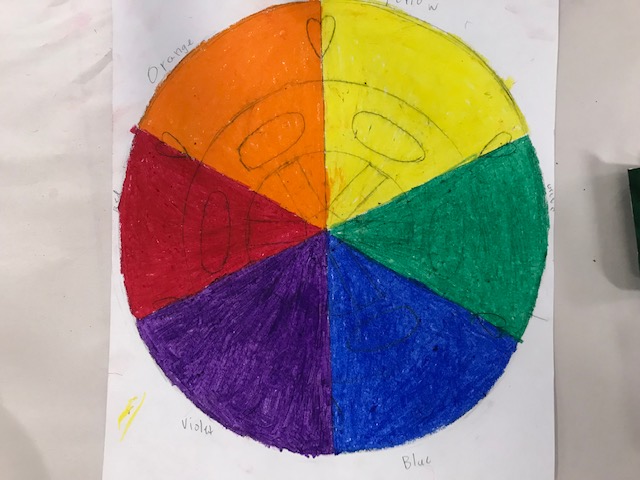 [Speaker Notes: Color the whole triangle slice first with one color]
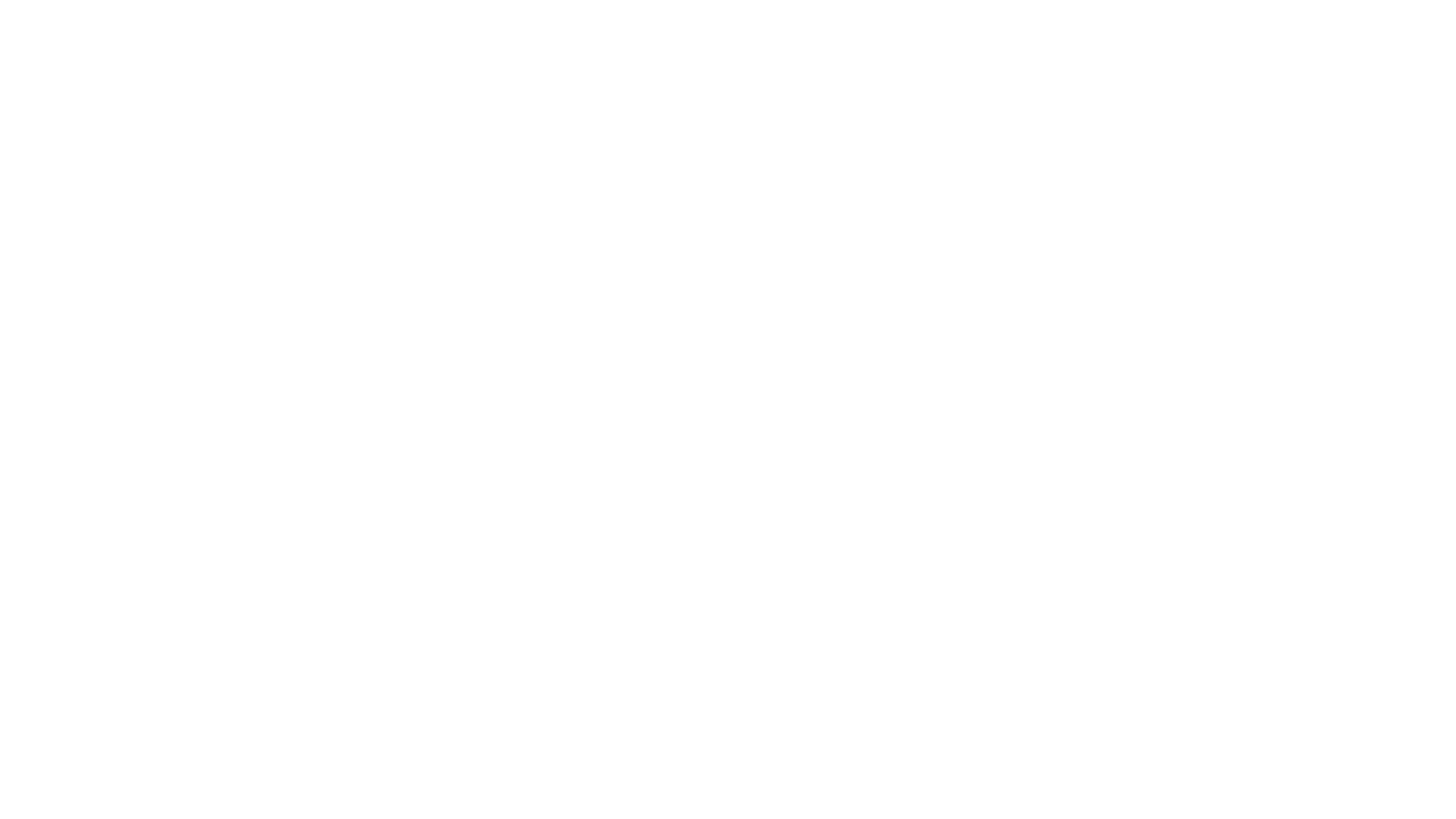 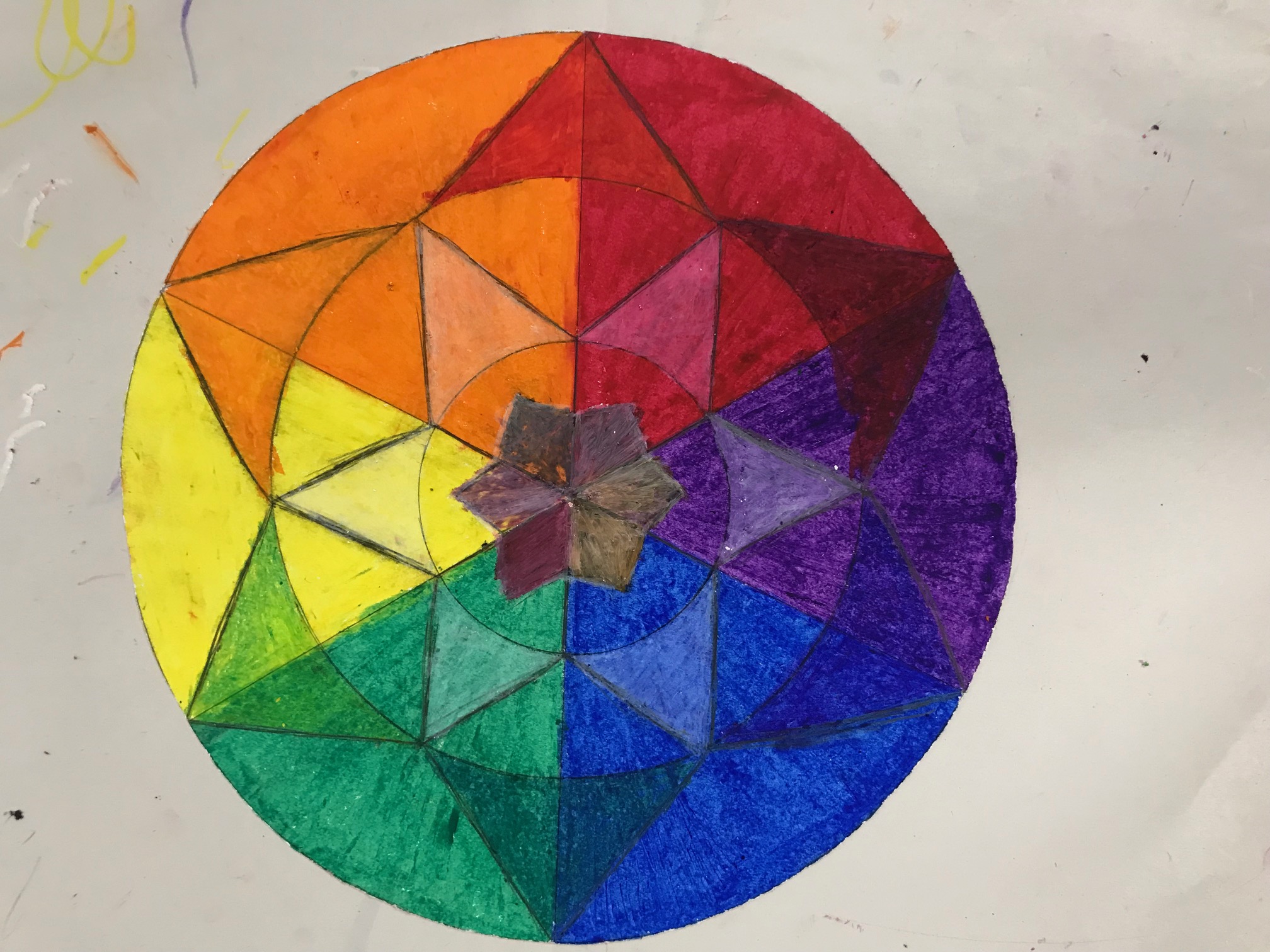 [Speaker Notes: it needs to have at least 3 concentric layers/levels]